Year 3 | Week 2 | Day 2
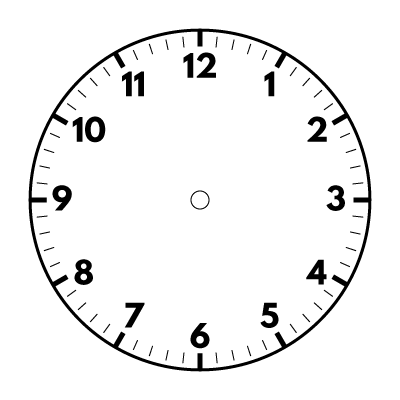 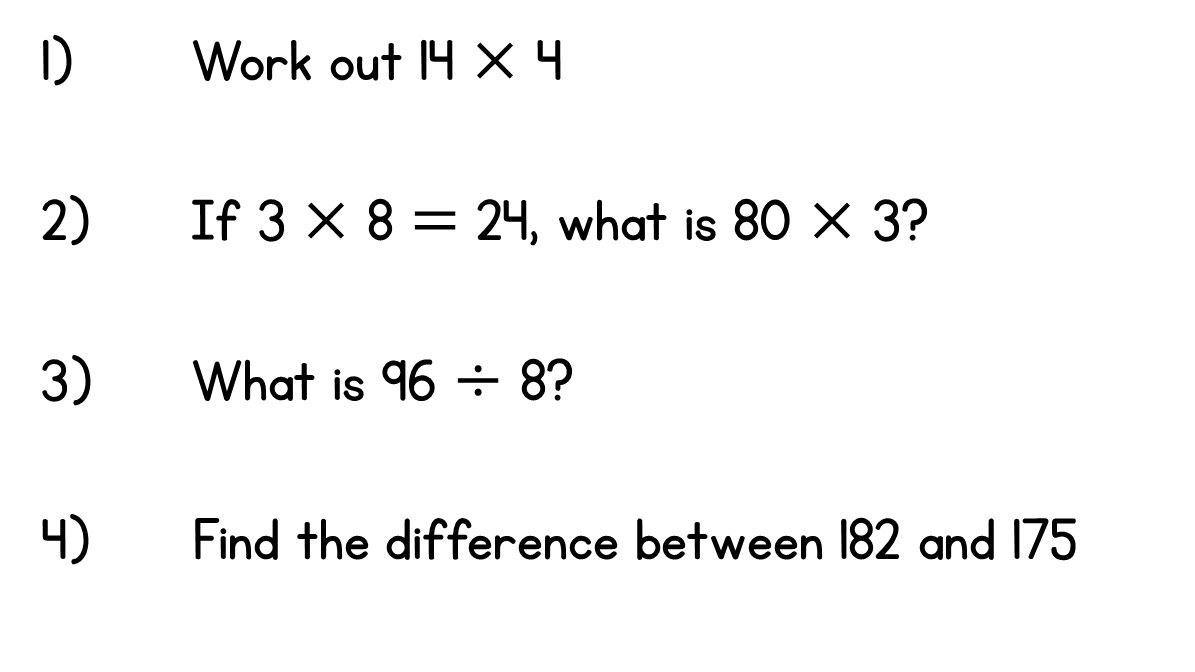